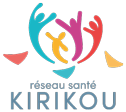 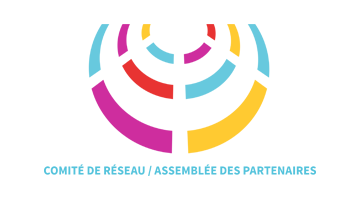 Assemblée Générale des Partenaires du Réseau Santé Kirikou9 Juin 2021
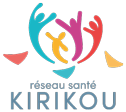 Ordre du jour
Introduction

Convention de collaboration et gouvernance
Renouvellement partiel des mandats CRK
Adaptation de l’article 15 relatif au Conseil de gestion/composition

Actualité dans les programmes d’activités
Présentation brève autour de quelques points clés
Questions – réponses 

Plan stratégique : élaboration de feuilles de route
Travail en sous-groupe sur base des propositions du GT Plan Stratégique
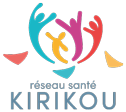 Introduction
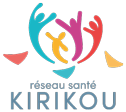 Convention de collaboration et gouvernance
Renouvellement partiel des mandats CRK
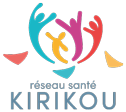 Convention de collaboration et gouvernance
Adaptation de l’article 15 relatif au Conseil de gestion/composition 
Intégration du directeur du CPI Les Goélands
L’article 15 relatif au conseil de gestion  de la Convention de collaboration du RSK précise que :
« Le Conseil de gestion est composé du Directeur général et du comptable de l’hôpital receveur et signataire de la convention B4 qui finance les programmes du RSK, du coordinateur et de trois personnes qualifiées et désignées par Comité de réseau sur présentation par les partenaires du RSK de leur candidature motivée. »
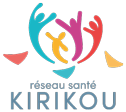 Actualité dans les programmes d’activités
L’@tribu Mobile (soins mobiles)
Le dispositif de casemanagement
La Consultation et Liaison intersectorielle
Les lits de crise
Le renforcement double diagnostic
Les psychologues de 1er ligne E/A
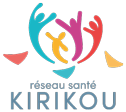 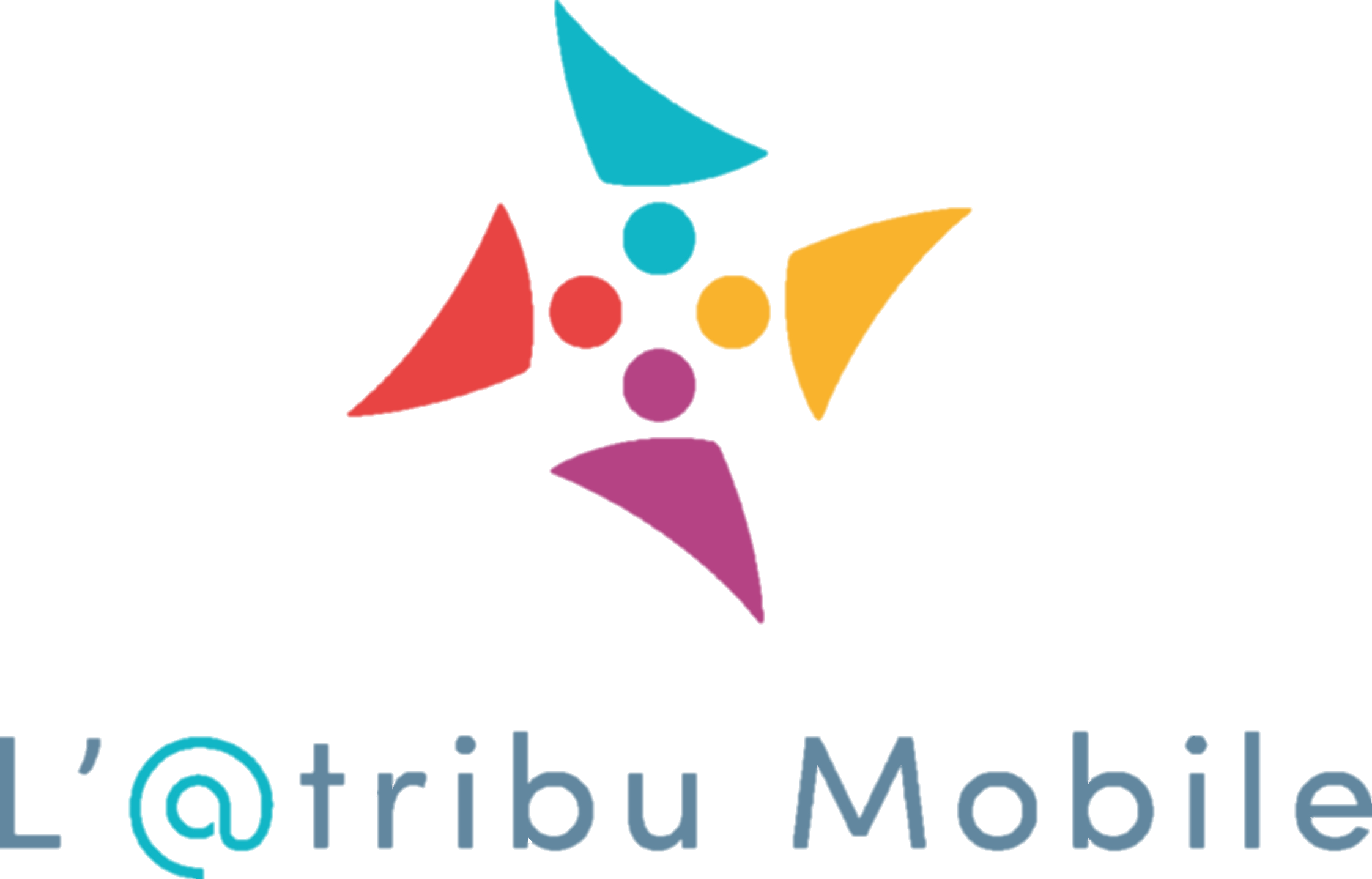 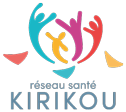 Nouveautés de l’année 2020
Création de l’équipe C+ (1,5 ETP) en octobre 2020
Engagement de 0,5 ETP pour renforcer l’équipe de Longue Durée
Nouveau pédopsychiatre : Dr Nicolas de Spiegeleer
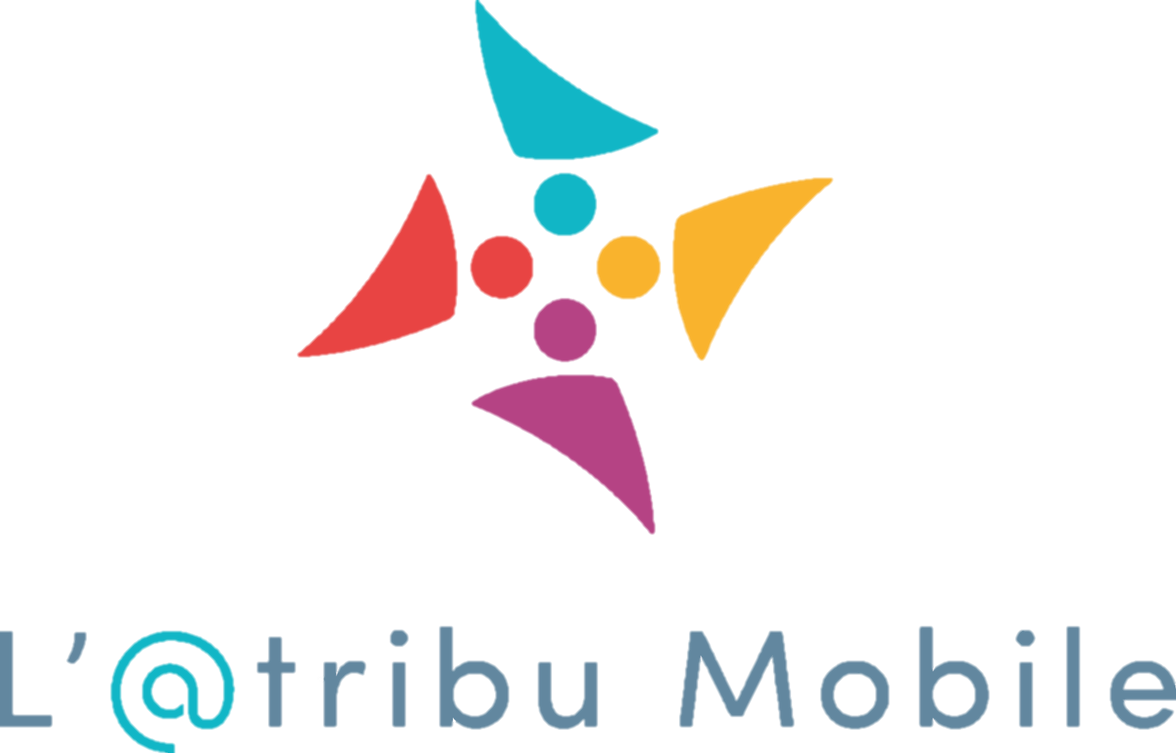 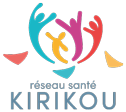 Au total, en 2020
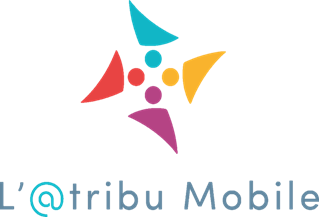 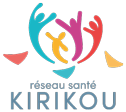 Qui sont ces jeunes?
Répartition par tranches d’âge
Répartition par sexe
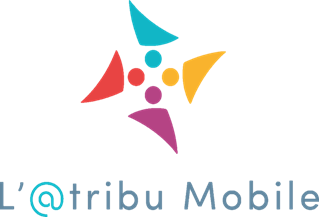 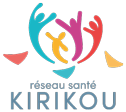 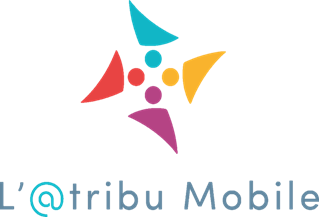 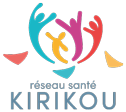 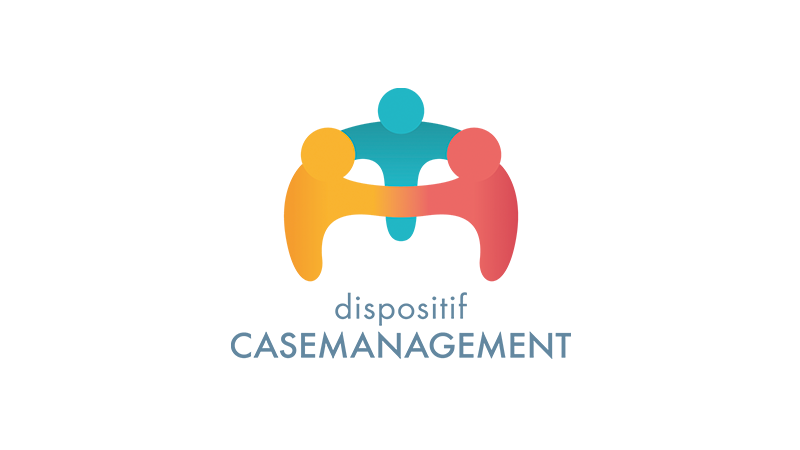 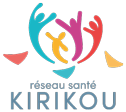 Détail de l’utilisation du dispo CM en 2020
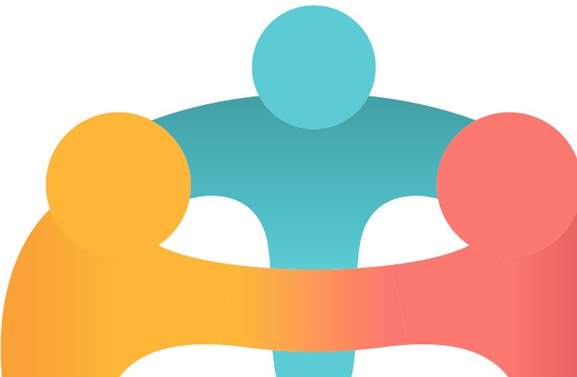 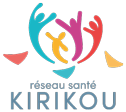 Conclusion et perspectives
Soutenir l’évolution du dispositif casemanagement comme un dispositif à part entière ;
Assurer le maintien d’un soutien clinique ;
Continuer à soutenir la dynamique de formation continue ;
Assurer le maintien des collaborations existantes et mise à jour de la connaissance du  réseau;
Développer davantage de collaborations avec le réseau adulte dans la perspective de favoriser la transition des jeunes de la tranche 16 – 23 ans (Ex : GT Casemanagement – fiche jeune)
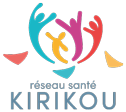 La Consultation et Liaison Intersectorielle
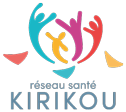 Quelques éléments…
Communication du réseau (site internet, page Facebook, Kirikou’riel) 
Campagne  «  Que faites vous de la parole des jeunes ? » + webinaires  du SPF Santé publique sur la participation des enfants et des adolescents 
Plateforme et cellules de concertation locale (CCL) Enseignement - Aide à la jeunesse  
Expertise TDAH  (Avis du CCS  sur la Prise en charge médicamenteuse et non médicamenteuse du TDA/H – mai 2021)
Etc.
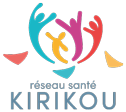 Les lits de criseCHU UCL Namur- site Ste ElizabethCPI-N Les GoélandsCHR de Namur
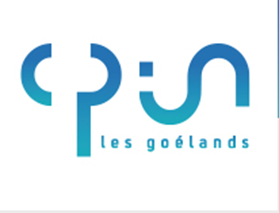 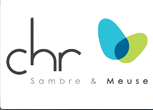 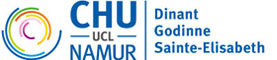 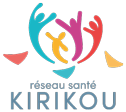 Regard sur l'année écoulée
2 lits de crise remplis en permanence ainsi qu'au moins 2 lits supplémentaires, occupés par des situations arrivant via les urgences, les collègues pédiatres ou le réseau
Le profil des jeunes accueillis est plus spécifique : 
décompensations psychiques : TS, scarifications, angoisses massives, troubles alimentaires
décompensations somatiques avec difficultés psychiques et émotionnelles sous-jacentes
NB : forte prévalence de jeunes filles (12-14 ans), « hyper- » (sensibles, angoissées, intelligentes)
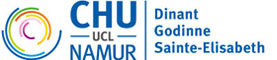 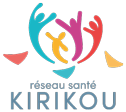 Constats et souhaits d'innovation
5 jours, c'est trop court ! (pour explorer, parce que les possibilités de relais sont saturées)
Souhait de développer un setting plus long, en complément des lits de crise
observations plus fines, temps de mise au travail plus longue avec le jeune et sa famille
temps d'articulation avec le réseau plus ajustée à la réalité de la disponibilité de l'offre de soins en aval
Souhait de développer un projet de type « bilans précoces » avec de tout jeunes enfants et leurs parents.
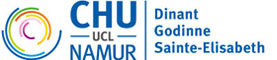 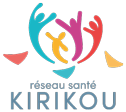 Entretien de préadmission nécessaire
Le plus rapide possible
5 jours ou 12 jours avec un week-end, mais en fonction de la particularité de la situation
Lien avec la population accueillie au CPI-N Les Goélands
Importance de s’assurer du lien à la sortie
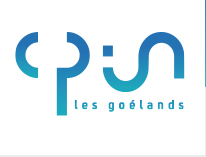 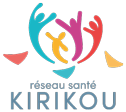 Constats
Une fois le lien créé, souvent plusieurs hospitalisations (1à 3 par an)
De nombreux cas sont seuls avec leur parents sans institution
Beaucoup de situation avec Liège et Charleroi
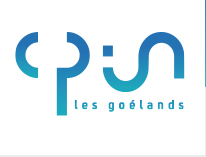 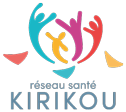 En 2020, …
Poursuite de l’action au niveau du réseau avec 3 lits de crise
L’équipe essaye de planifier les hospitalisations du lundi au vendredi (sauf dans les situations d’urgence)
Prise en charge de 5 jours durant lesquels :
L’enfant/l’adolescent peut prendre distance avec ce qui fait crise et se poser,
Prise en charge pluridisciplinaire (psychologues, pédiatres, pédopsychiatres, éducateurs, nursing),
Organisation d’entretiens individuels et avec la famille/l’institution,
Prise de contact avec le réseau en place autours du jeune
Proposition de trajectoire de soins selon la situation qui est soutenue via des rencontres post-hospitalières
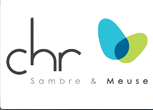 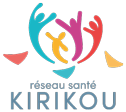 Constats
Depuis septembre 2020, les situations de crise sont devenues plus fréquentes et 5 lits sont constamment occupés
Situations beaucoup plus complexes et préoccupantes
Nette augmentation : 
Des tentatives de suicide,
De la violence intrafamiliale,
D’admission de situations de crise via les urgences,
Augmentation des lits de liaison avec un net accroissement des manifestations psychosomatiques
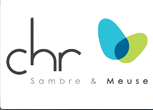 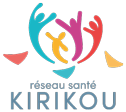 Le renforcement Double DiagnosticCPI-N Les GoélandsLe Creuset
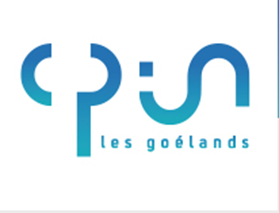 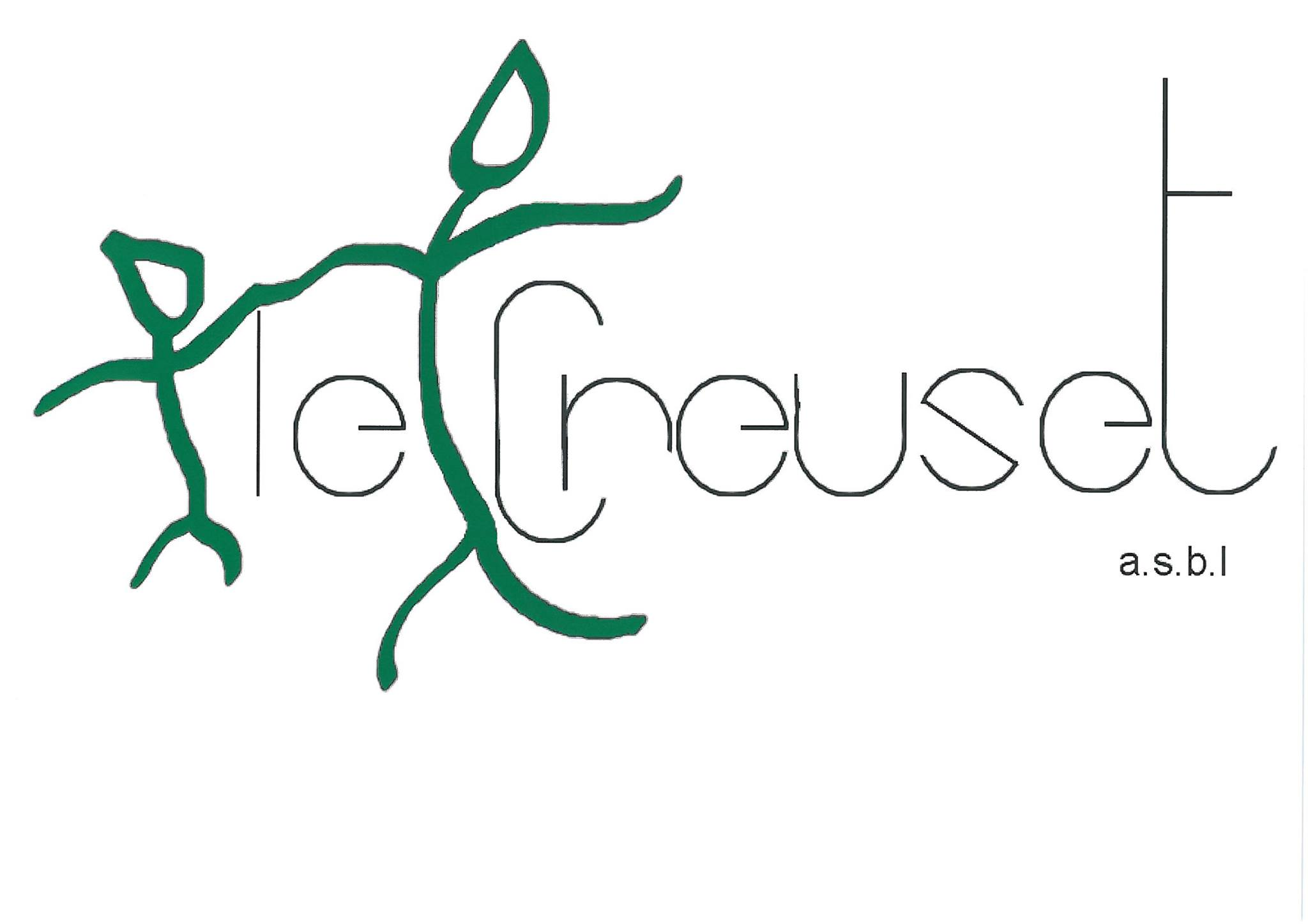 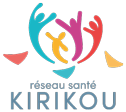 Constats
Deux périodes face au Covid, 
le confinement proprement dit, période calme
Juin 2020, augmentation considérable des demandes, jusqu’à 5 par semaine pour 4 places par an
nécessité d’entreprendre un travail sur la fluidité à partir du réseau et des circuits de soin
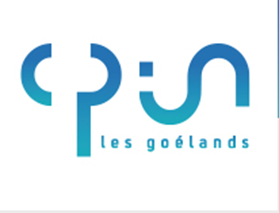 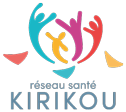 2 fonctions distinctes dans le cadre du renforcement des soins :
1) Assistante sociale 
-  Volet « admission» 
Réception des demandes d’admission ; 
Transmission de renseignements  concernant la procédure d’admission 
Transmission de renseignements sur la prise en charge 
Classement des demandes 
Envoi de réponses écrites 
Présentations des demandes d’admission 
Mise à jour quotidienne des nouveaux éléments d’information 
Admission ; 
Réception du dossier complété́; 
Visite de l’institution
accueil des enfants lors de l’entrée
-  Volet « réorientation » 
Garantir la réorientation des patients sortant ; 
Introduction des demandes d’admission
Compléter les documents/dossiers d’admission
Notifier par écrit dans le dossier du patient toutes les démarches et échanges ; 
Mise en place d’entretiens avec le jeune/les parents/la famille/le réseau 
Accompagnement de l’enfant/des parents/de la famille/du réseau lors des rendez-vous de présentation
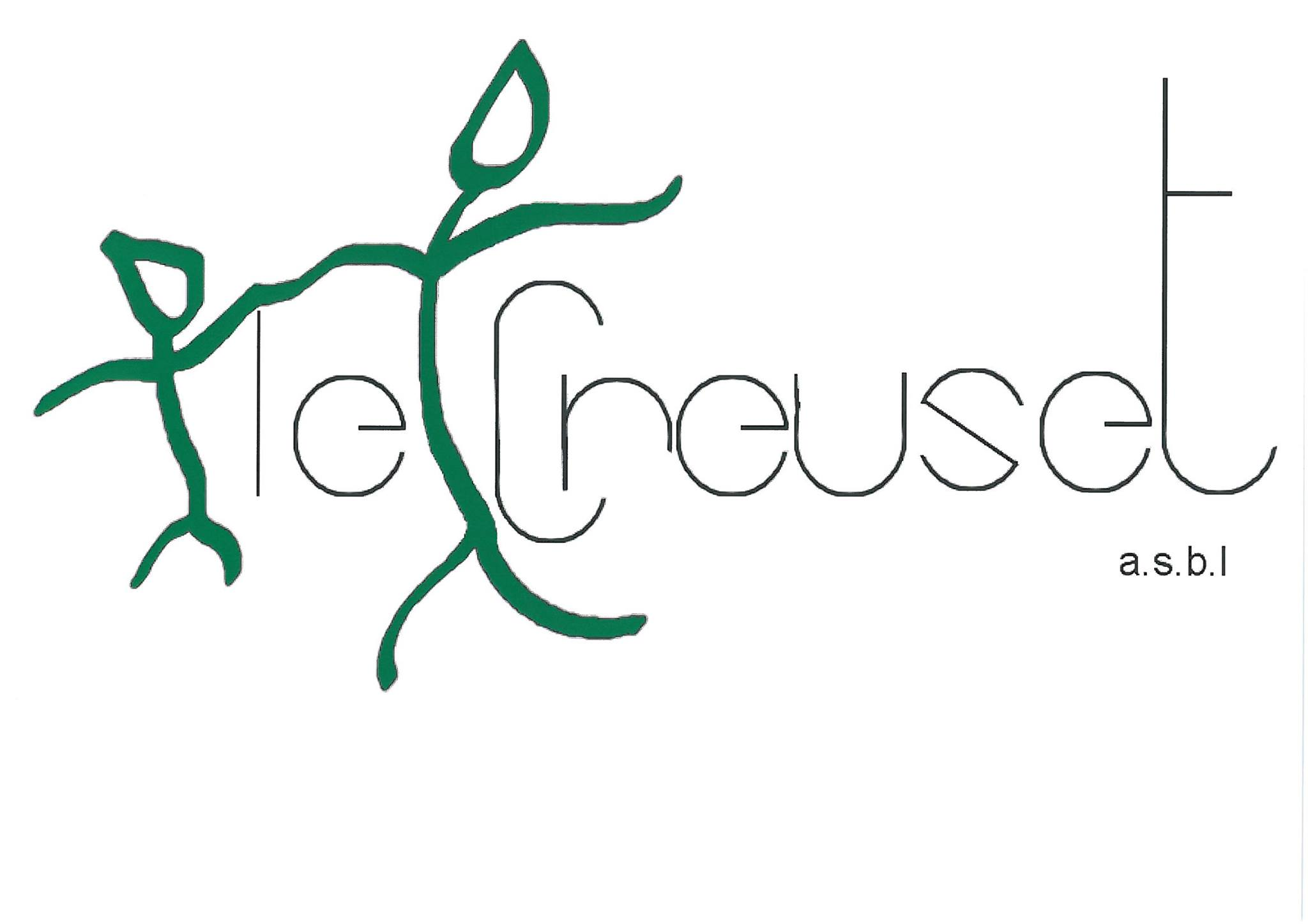 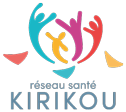 - Volet « social» 
Introduction de demande de révision des allocations familiales
Introduction de demande de placement sur la liste unique de l’AVIQ ; 
Introduction de dossier auprès du CPAS
Introduction de dossier auprès des Mutuelles
Introduction de dossier et collaboration avec la MDPH (Maison départementale des personnes handicapées) en France
Collaboration avec les services de l’aide à la jeunesse et les services de protection de la jeunesse ; 
Collaboration avec les centres PMS (Centres psycho-médico-sociaux) ; 
Procédures liées à des remises en ordre administrative (mutuelle ; renouvèlement de carte d’identité, etc.) 
Introduction et gestion des demandes de déscolarisation ; 
Construction du réseau autour de l’enfant (service d’aide à domicile, service répit, etc.) ; 
Collaboration avec les différents réseaux gravitants autour des enfants.
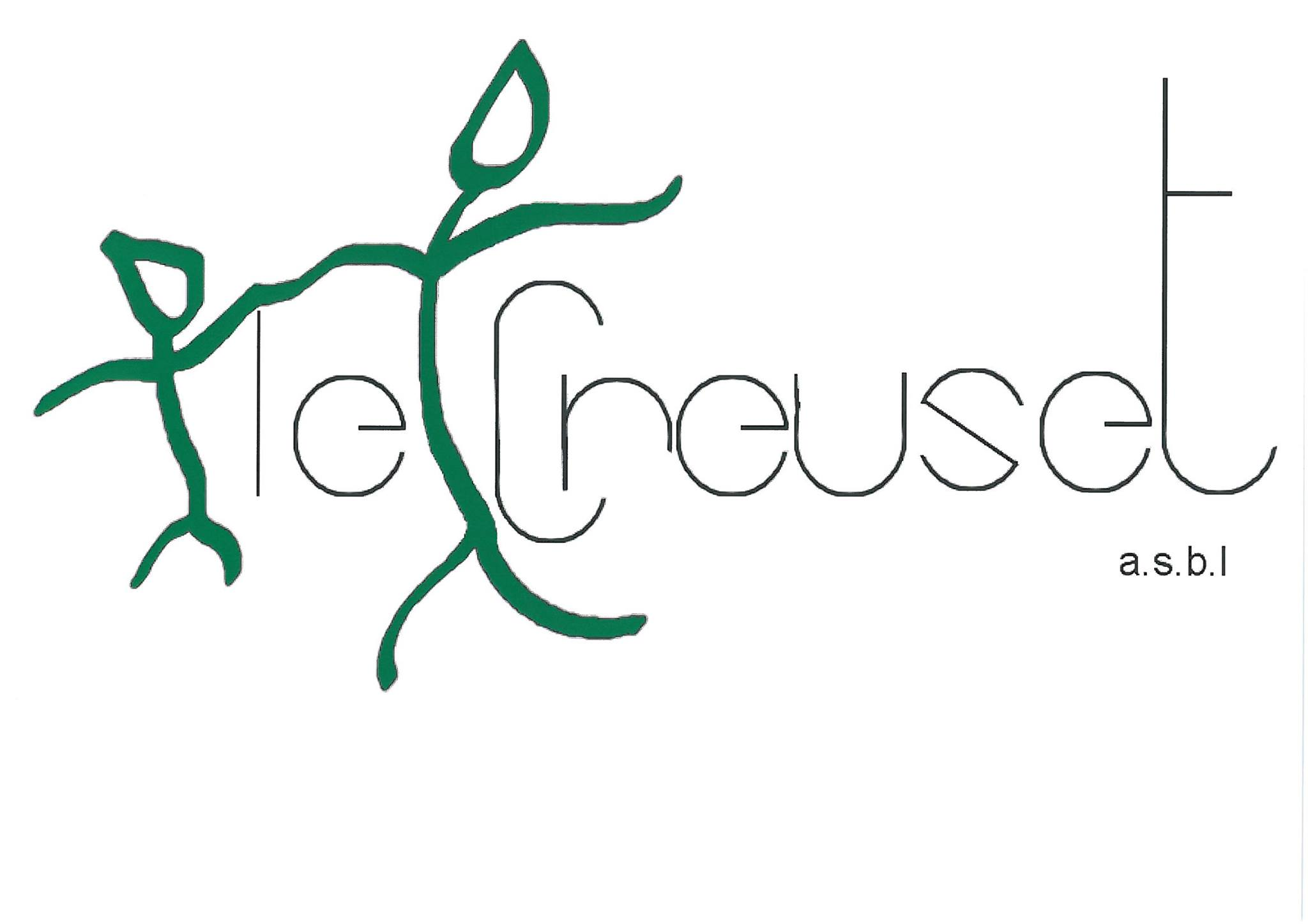 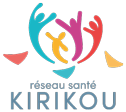 2) Renforcement sur le terrain/éducatrice spécialisée
- Volet « réunion » 
Participation à la réunion de direction
Participation aux réunions de coordination clinique
Participation aux réunions d’équipe
Participation aux séminaires théoriques
Participation aux réunions extérieures du Réseau Kirikou
- Volet « participation à la prise en charge » 
Participation aux ateliers 
Participation aux moments de la vie quotidienne (lever, temps de midi, soirée). 
Effectuer des trajets scolaires
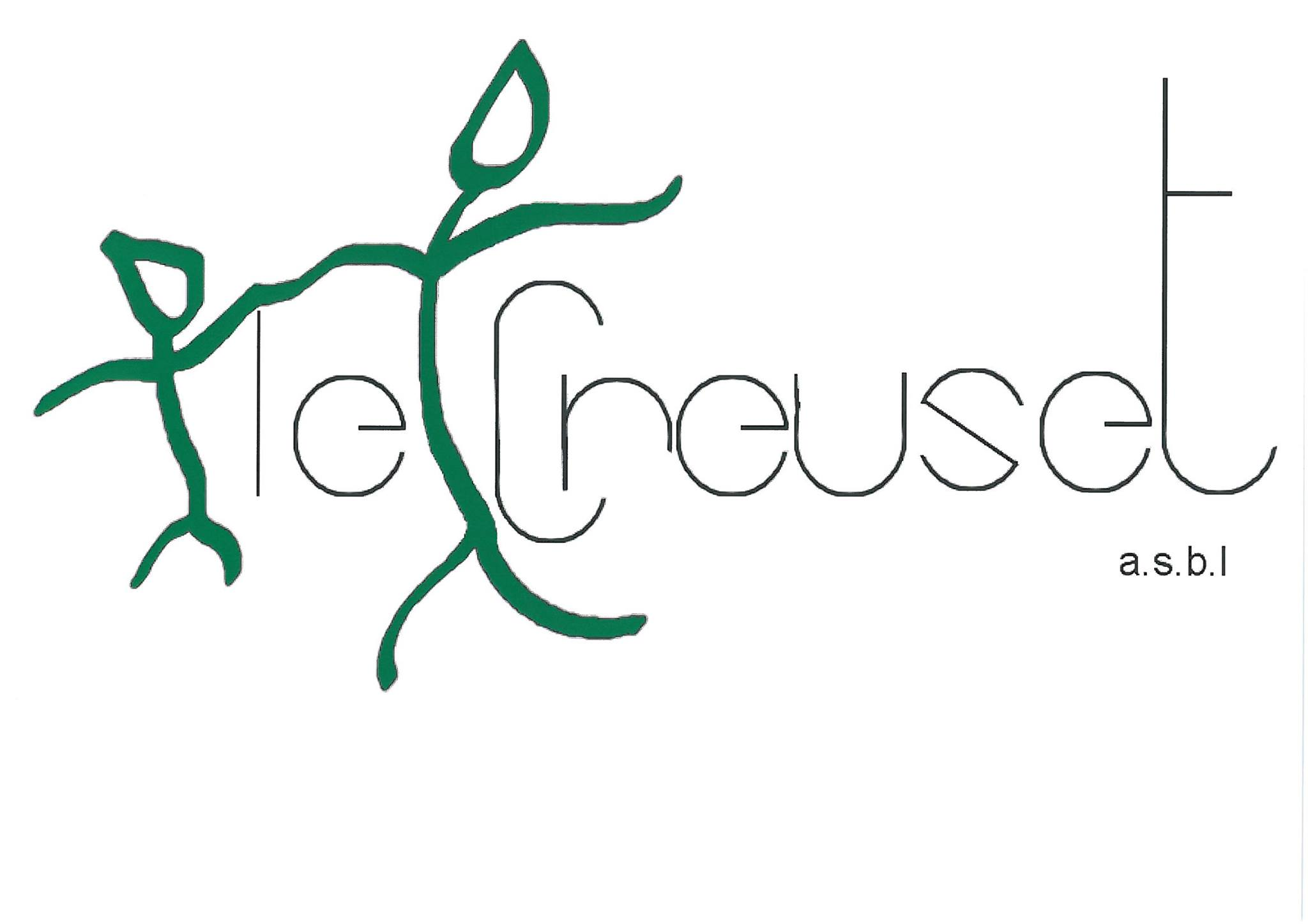 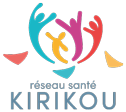 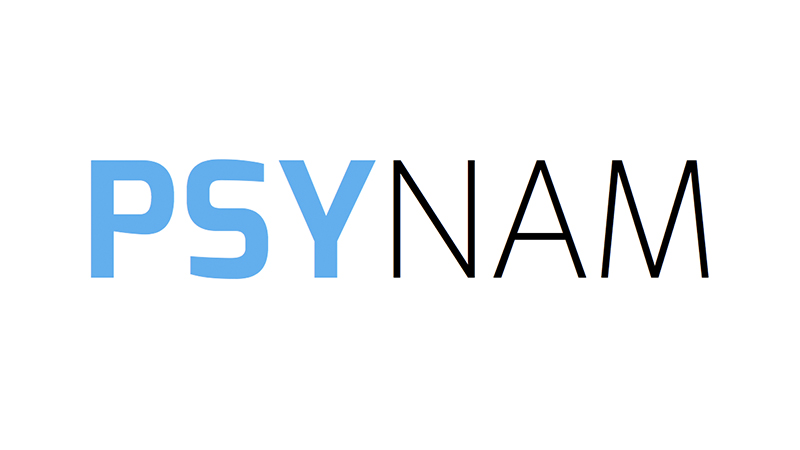 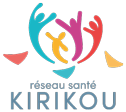 Historique
2019 : 
Lancement du projet pilote « Soins psychologiques de 1ere ligne » par l’I.N.A.M.I.
Public cible : Adultes de 18 à 64 ans
Mise en place du projet par les réseaux de santé mentale adulte (107)
Particularité : les psychologues conventionnés avec un réseau de santé mentale reçoivent un numéro I.N.A.M.I. 
La consultation coûte 11,20€ pour un A.O. et 4€ pour les B.I.M. + intervention de l’I.N.A.M.I.
2020 : 
Suite à la crise sanitaire, élargissement aux tranches d’âges 0-18 ans et plus de 65 ans
Recrutement de psychologues pour conventionner avec le Réseau Santé Kirikou pour les enfants et adolescents en étroite collaboration avec le Réseau Santé Namur
Premières conventions signées au 1er juin 2020 (40)
Au 31/12/2020, 53 psychologues cliniciens  étaient conventionnés avec le Réseau Santé Kirikou
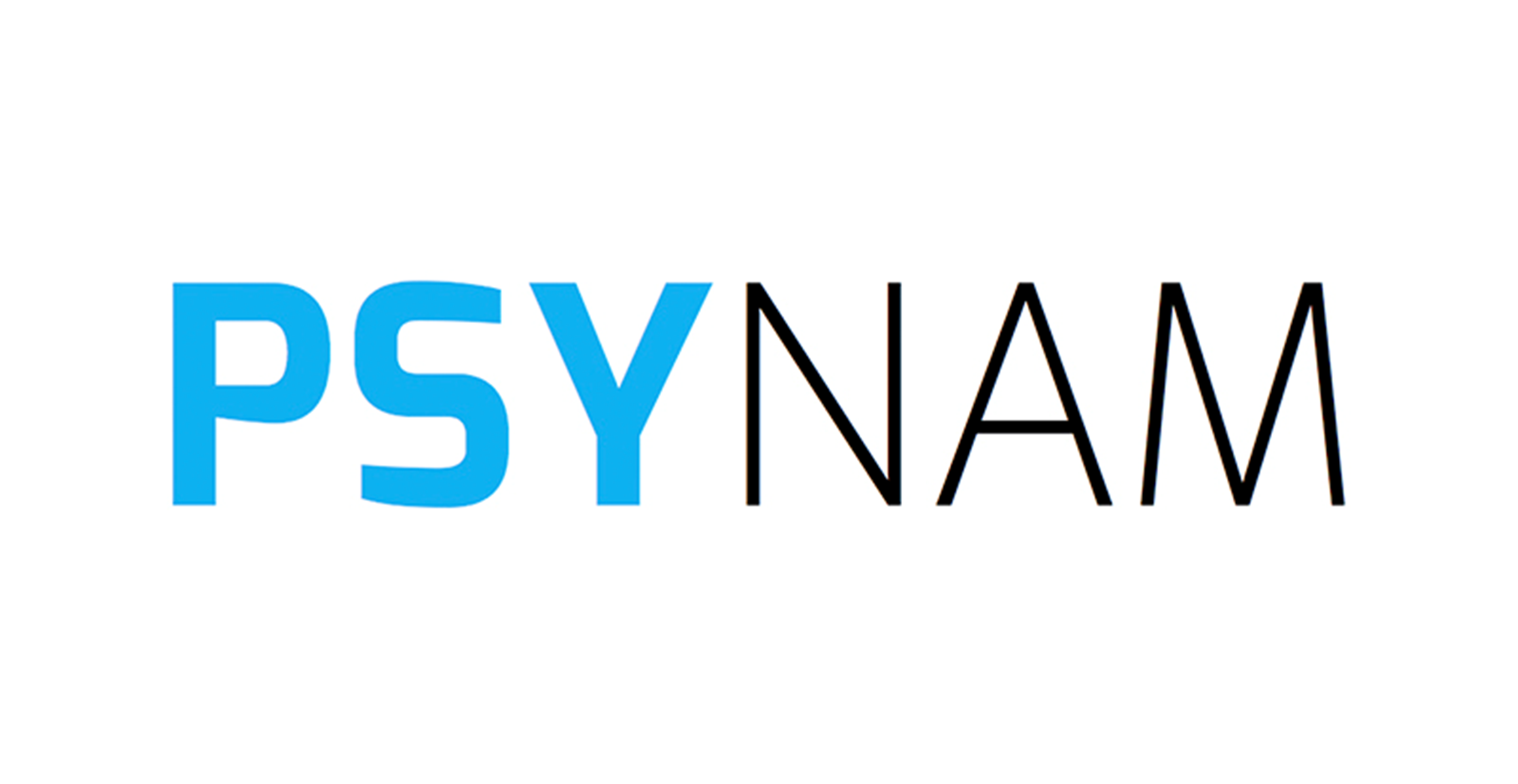 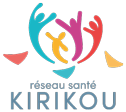 Informations générales
Conditions d’accès pour le public : 
Être âgé de 0 à 18 ans ; 
Avoir une prescription de renvoi signée par : 
Une médecin généraliste ; 
Un pédopsychiatre;
Un pédiatre;
Un médecin PSE/ONE/CPMS
Présenter une problématique légère à modérée : 
Sentiment anxieux;
Problème d’humeur dépressive;
Problème de comportement externalisé (ex : opposition, impulsivité, agitation, consommation, …)
Problèmes sociaux (isolement, difficulté interpersonnelle, …)
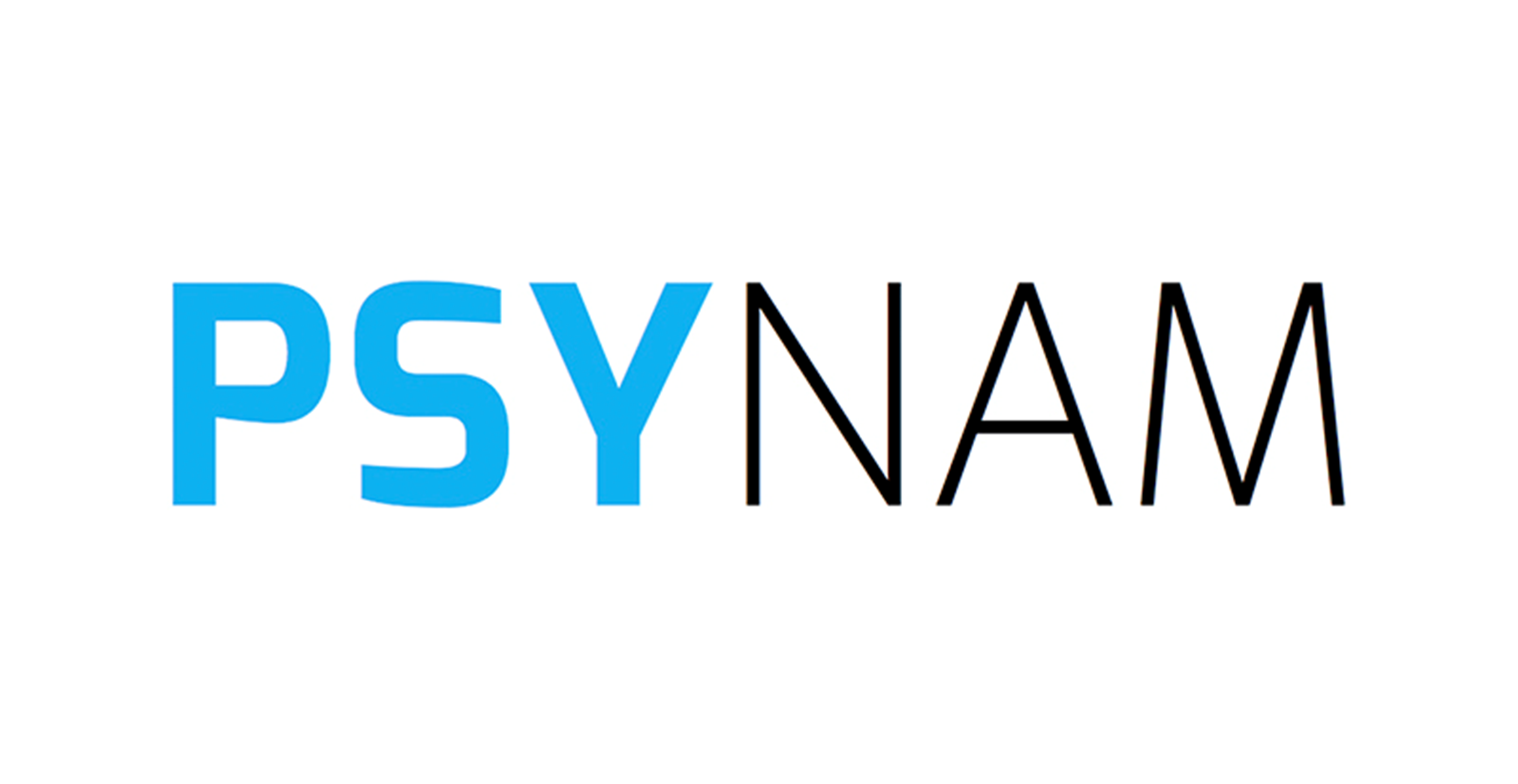 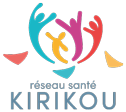 Cartographie des psychologues conventionnés avec le Réseau Santé Kirikou
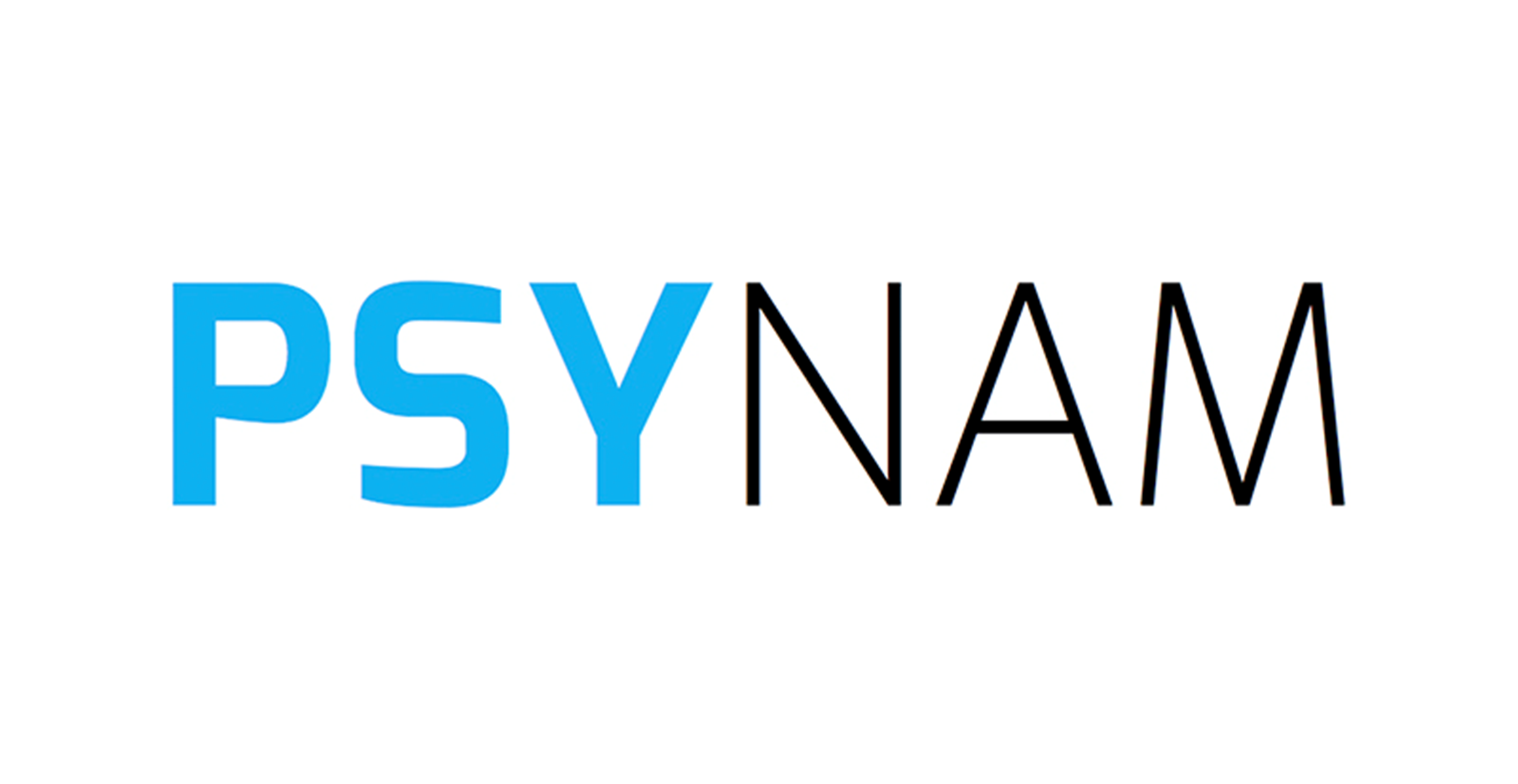 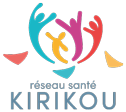 Pour en savoir plus…
http://www.psynam.be/
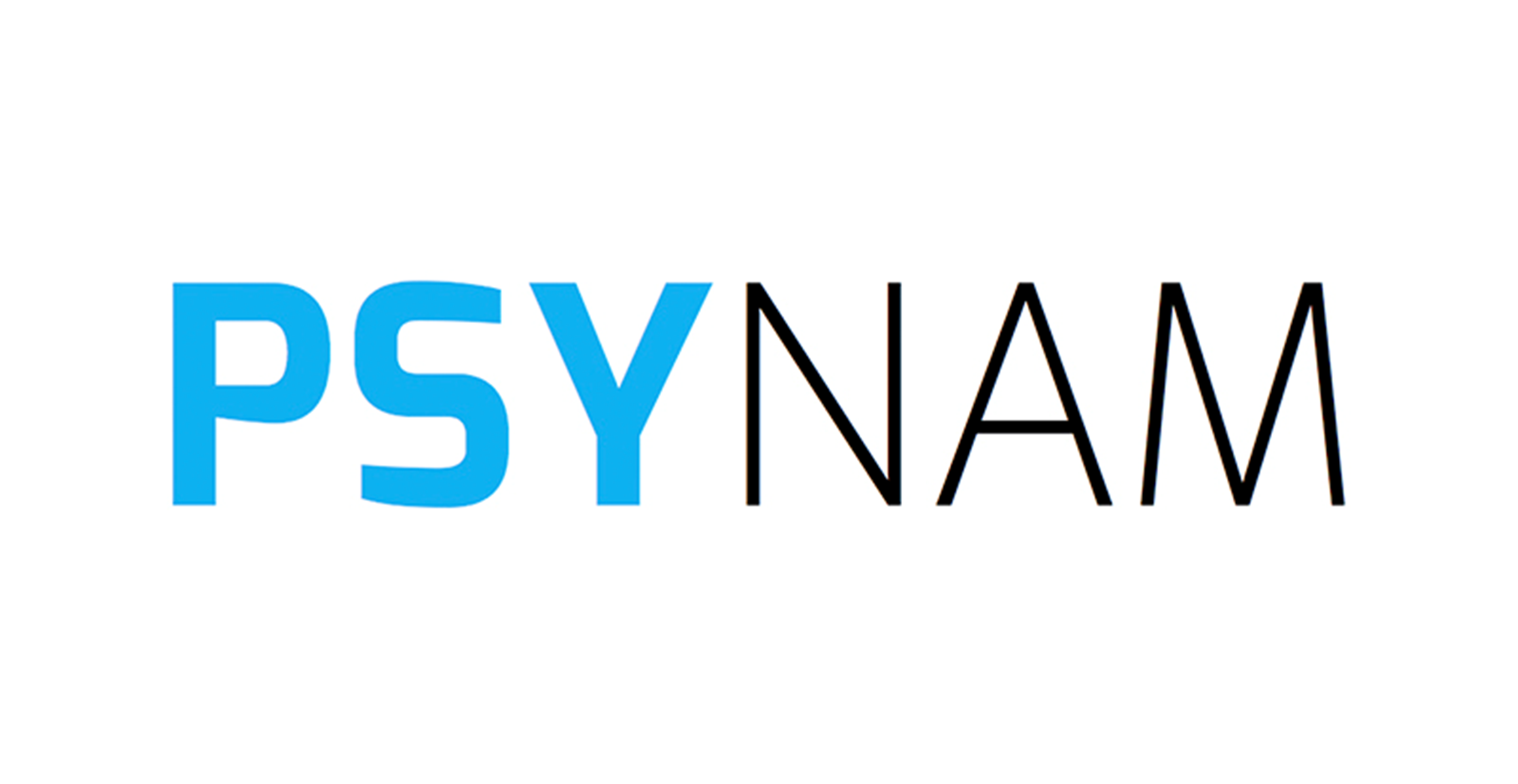 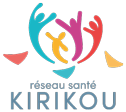 Questions/Réponses
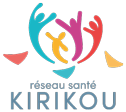 Plan stratégique : élaboration des feuilles de routeTravail en sous-groupes sur base des propositions du GT Plan stratégique